TREASURER’S MONTHLY REPORT – UNRESTRICTED AND RESTRICTED ACCOUNTS Detroit (MI) Chapter of The Links, Incorporated SEPTEMBER MONTHLY FINANCIAL REPORT 2023
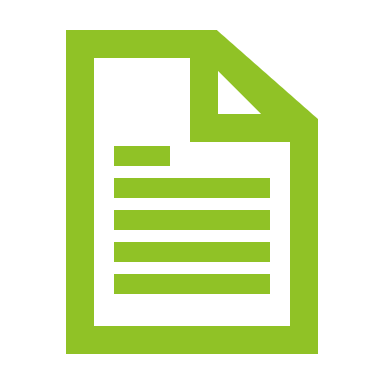 Link Tyra Evans
Detroit (MI) Links Chapter Inc.
Unrestricted Chase Banking Account
September Deposits/Expenses
Unrestricted (Ops) Chase Banking Expenses
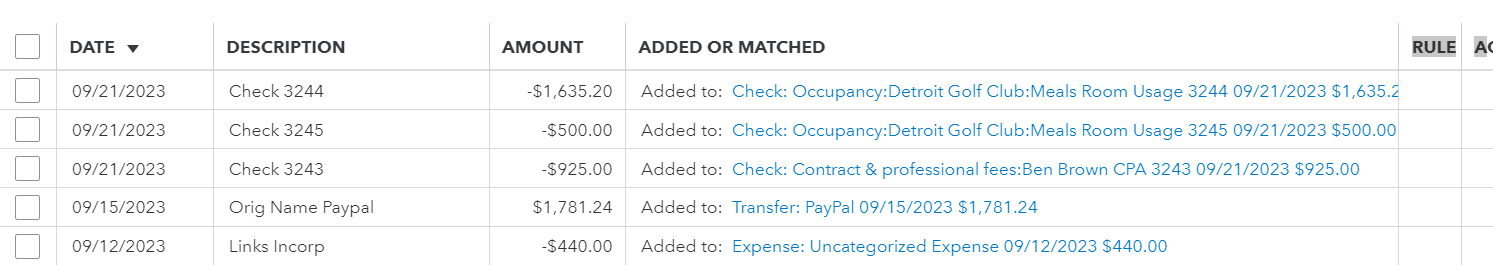 Unrestricted Chase Banking Account
Restricted Chase Banking Account
September Expenses
Restricted Chase Banking Expenses
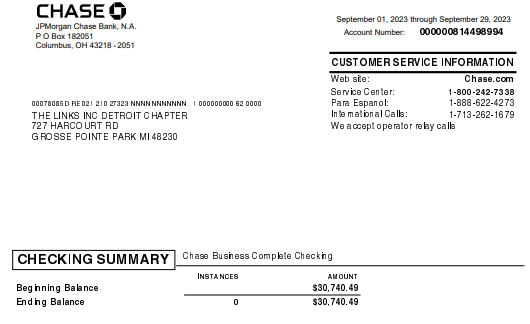 Restricted Chase account
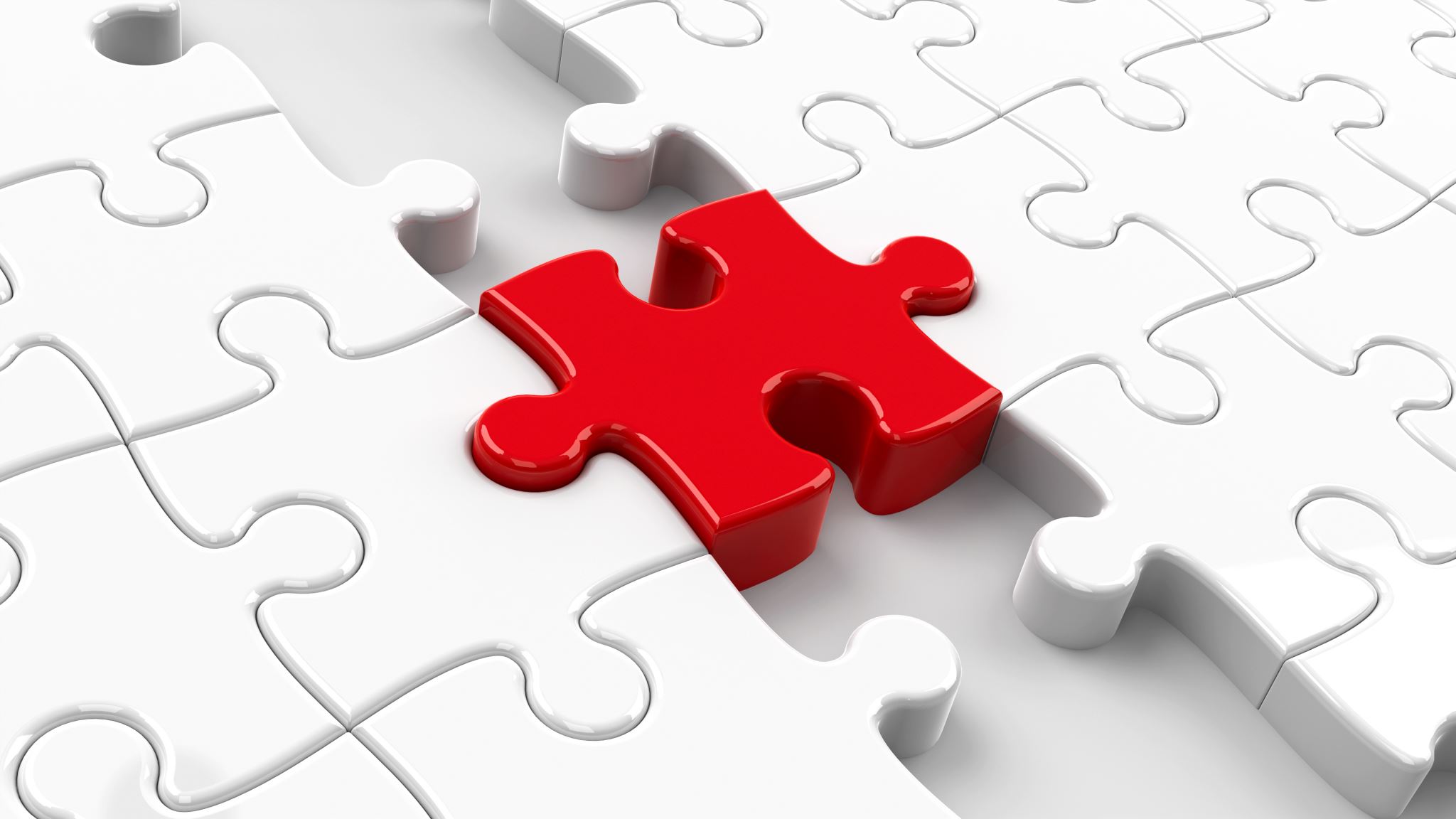 Upcoming Financial Obligations
September 15th, 2023 DEADLINE 
990 Due- Completed
Bonding Paid- Completed
IRS Filing Due- Completed
Internal Audit Certification Due- Completed
National Finance Team’s Priorities
The following 7 workshops will be delivered by the National Finance Team
Overview, Transition and Financial Deliverables –August 22, 2023- COMPLETED
Budgeting and Fundraising –October 2023
QuickBooks I and II –November 2023
Electronic Voucher with Approval Process and Online Payment Processing -January 2024
Financial Deliverables Review –February 2024
Workshop on Dues Processing and Transitioning –March 2024
Finance 101, Transition and Financial Deliverables –June 2024 National Assembly
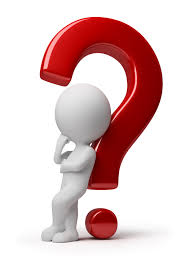